Damcaniaethau, disgwyliadau, dyfeisgarwch.
Colin H. Williams
Caerdydd, Caergrawnt
Hydref 2018
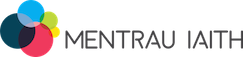 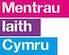 Newid Natur y Ddadl  (Williams 1994)
Aeddfedrwydd Cynllunio
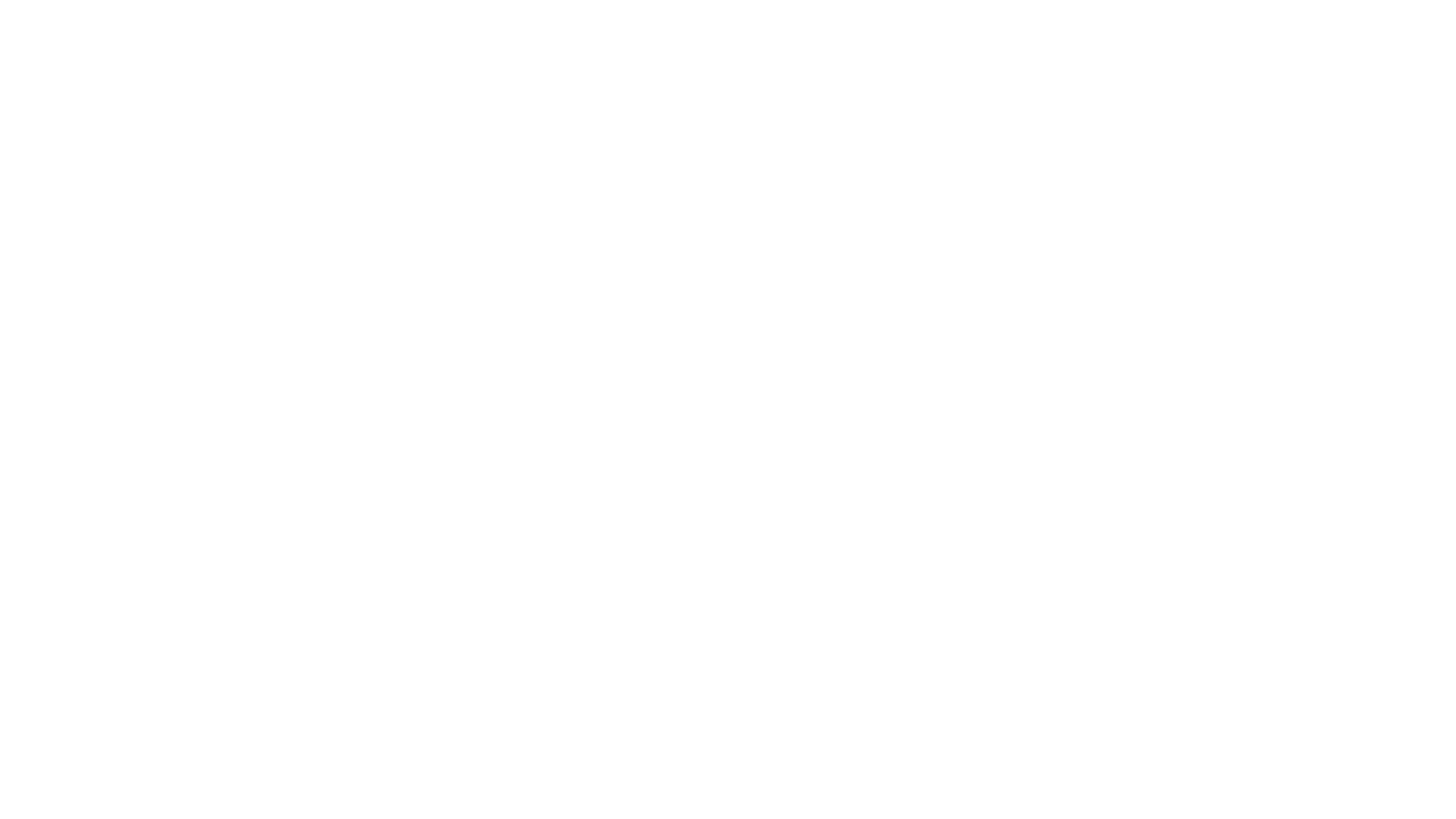 Tueddiadau Strwythurol
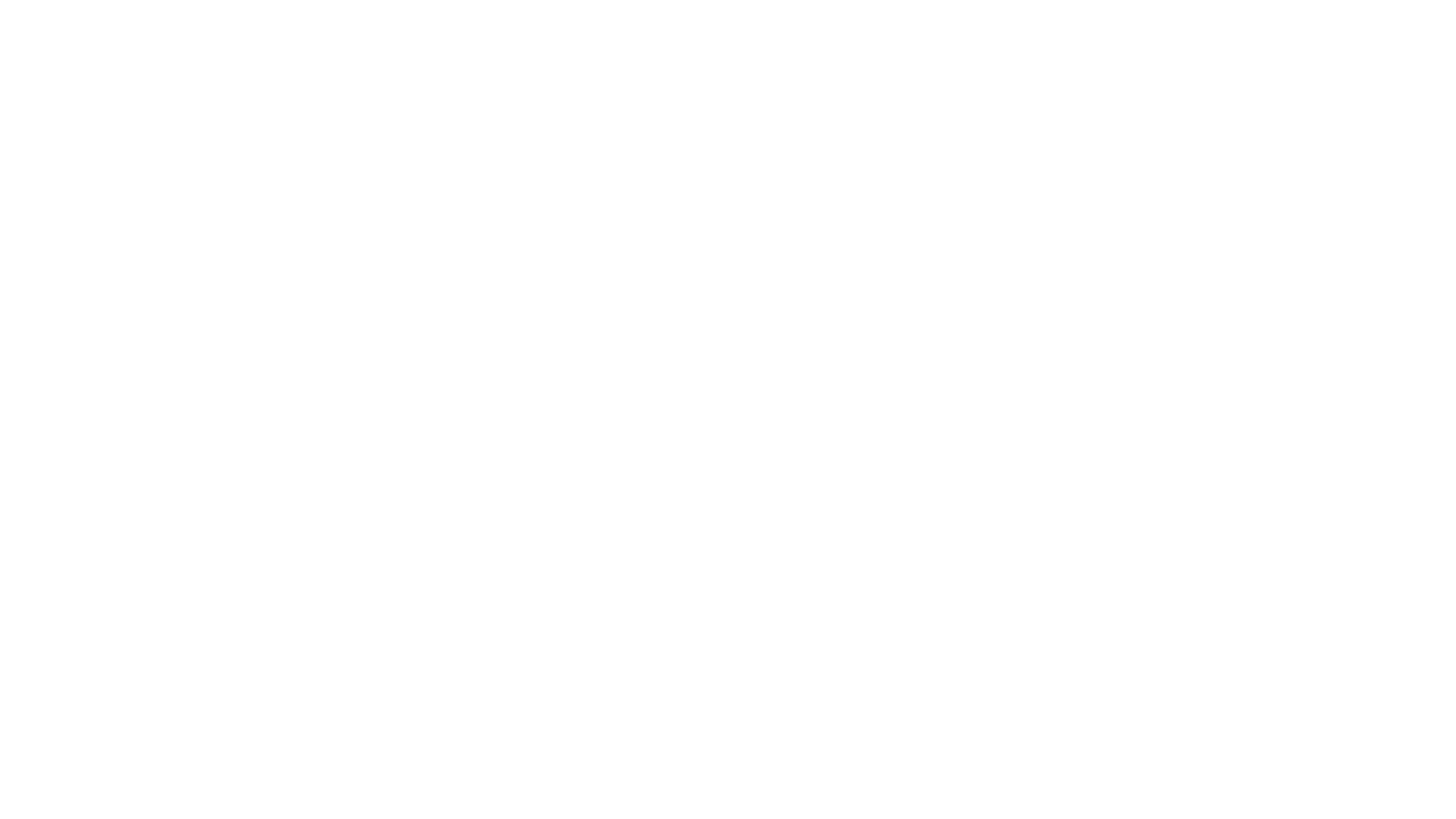 Dwyieithrwydd yn Ildio i Amlieithrwydd
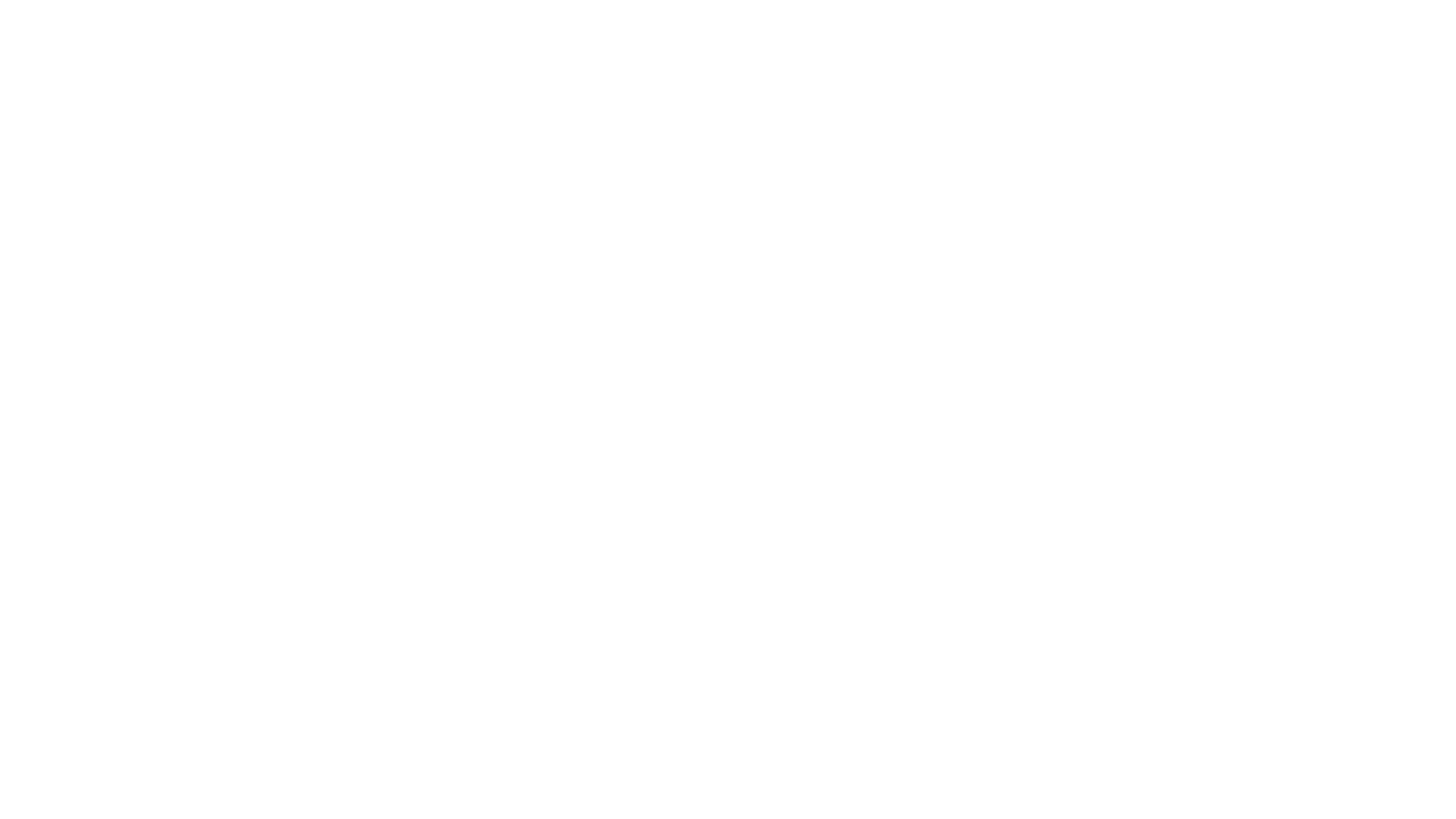 Amlieithrwydd fel elfen o gynllunio ieithyddol
Yr ymateb i symudiadau ymfudo i Ewrop a achoswyd gan donnau o ddatwladeiddio rhyngwladol, rhyfeloedd a thyndra ethnig
 galw o fewn Ewrop am lafur rhad a sgiliau gwerthfawr
 symudiadau ffoaduriaid byd-eang parhaus
 Mae’r disgwrs nawr yn ceisio cyflwyno iaith fel hawl ddynol sylfaenol a dwyieithrwydd, neu amlieithrwydd, fel rhywbeth i'w gwerthfawrogi ac fel adnawdd y dylid ei feithrin.
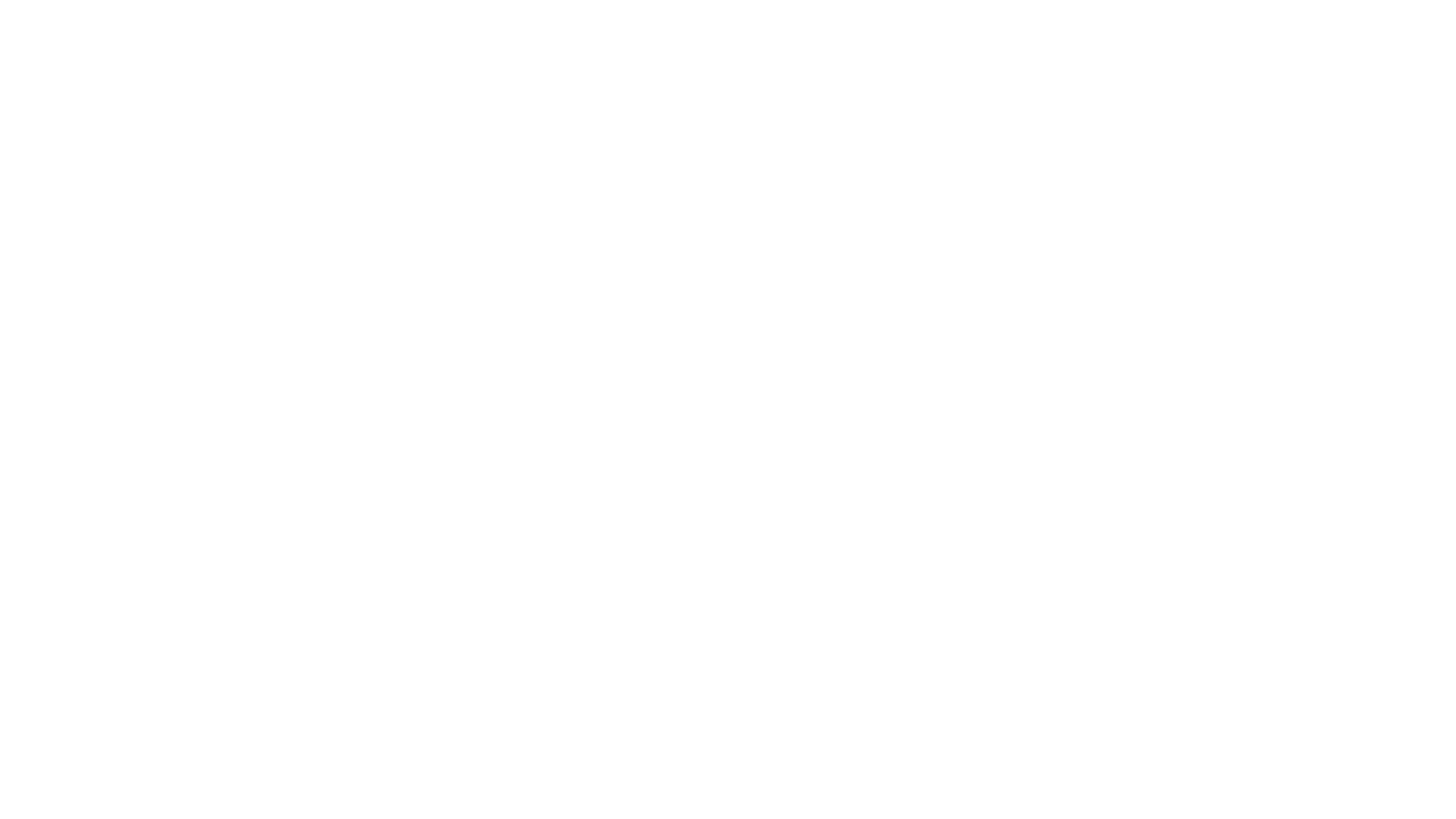 Allbynnau! Beth am newid ymddygiad parhaol?
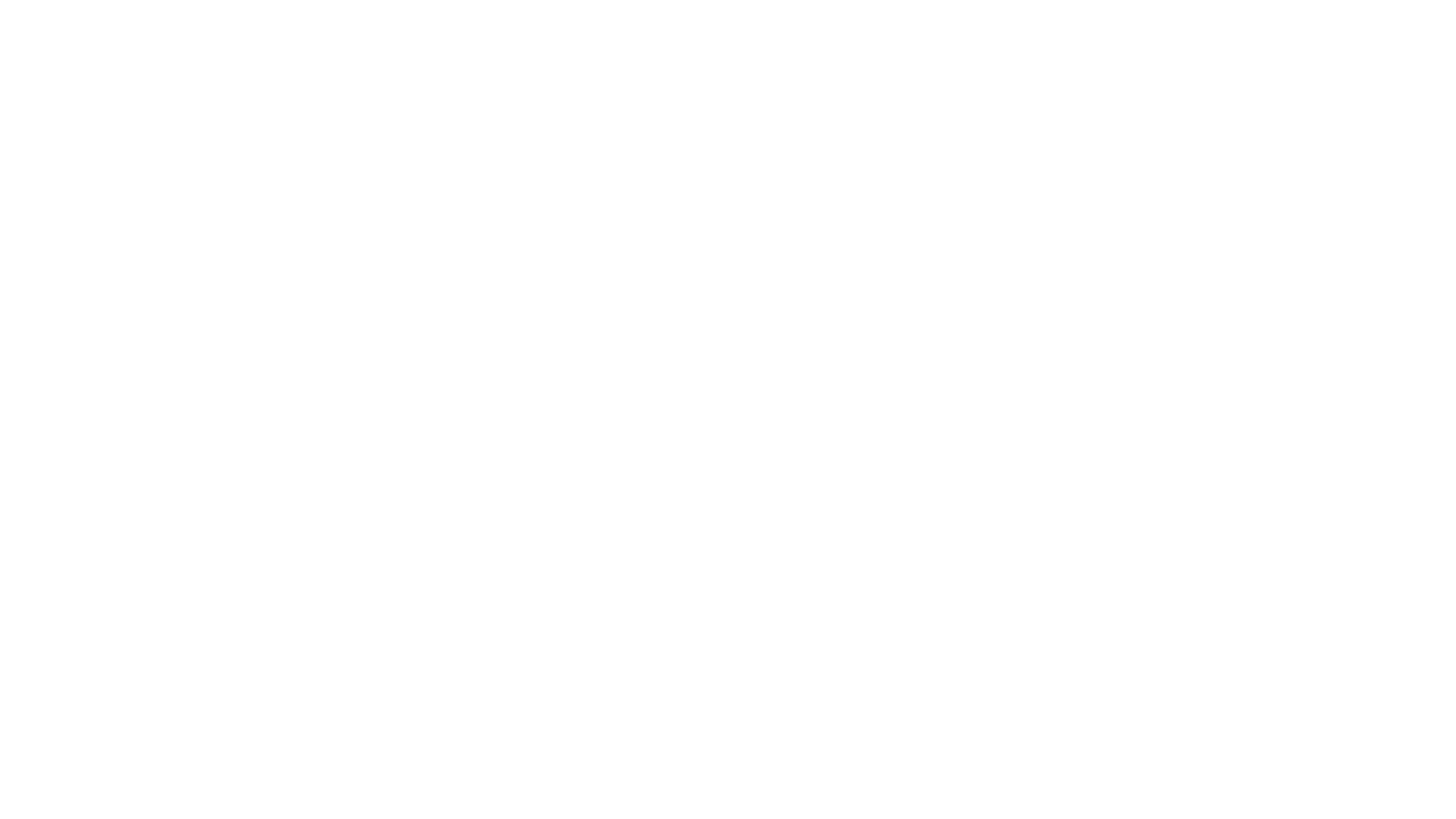 ‘Outcome not just Output’
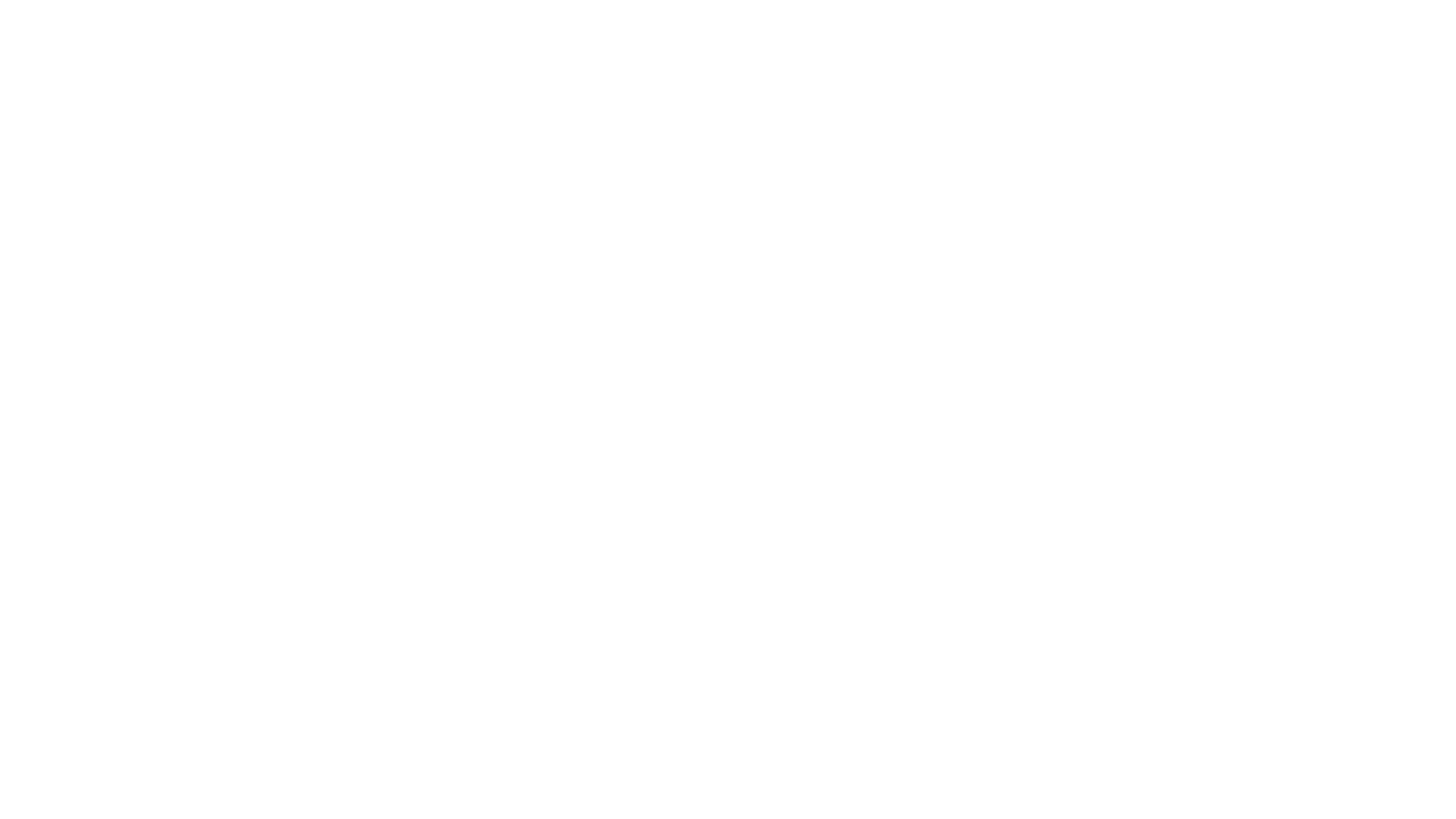 Profiad Gwledydd Eraill
Sut i reoli llywddiant yn sgil twf aruthrol?
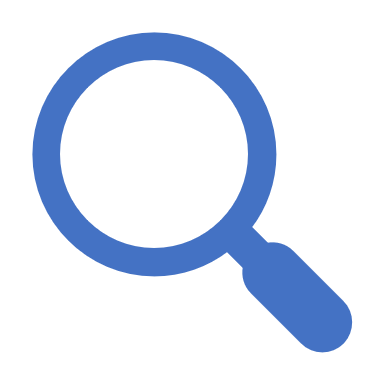 System Addysg Gwlad y Basg.
Gwyrth gymdeithas ôl-Franco-Euskera yn iaith normadol o’r Meithrin i Addysg Uwch. 
Cenhedlaeth yn ôl tua 20% yn mynychu’r Ikastolas, nawr mwy na 80%, a dim ond 5% yn ysgolion cyfrwng Sbaeneg.
Hwn o ganlyniad i ddewisiadau rhieni a chynllunio gofalus a blaengar gan y Llywodraeth
Buddsoddiad enfawr gan lywodraethau ac awdurdodau addysg wrth hyfforddi athrawon, creu adnoddau addysgol a chyrff  asesu.
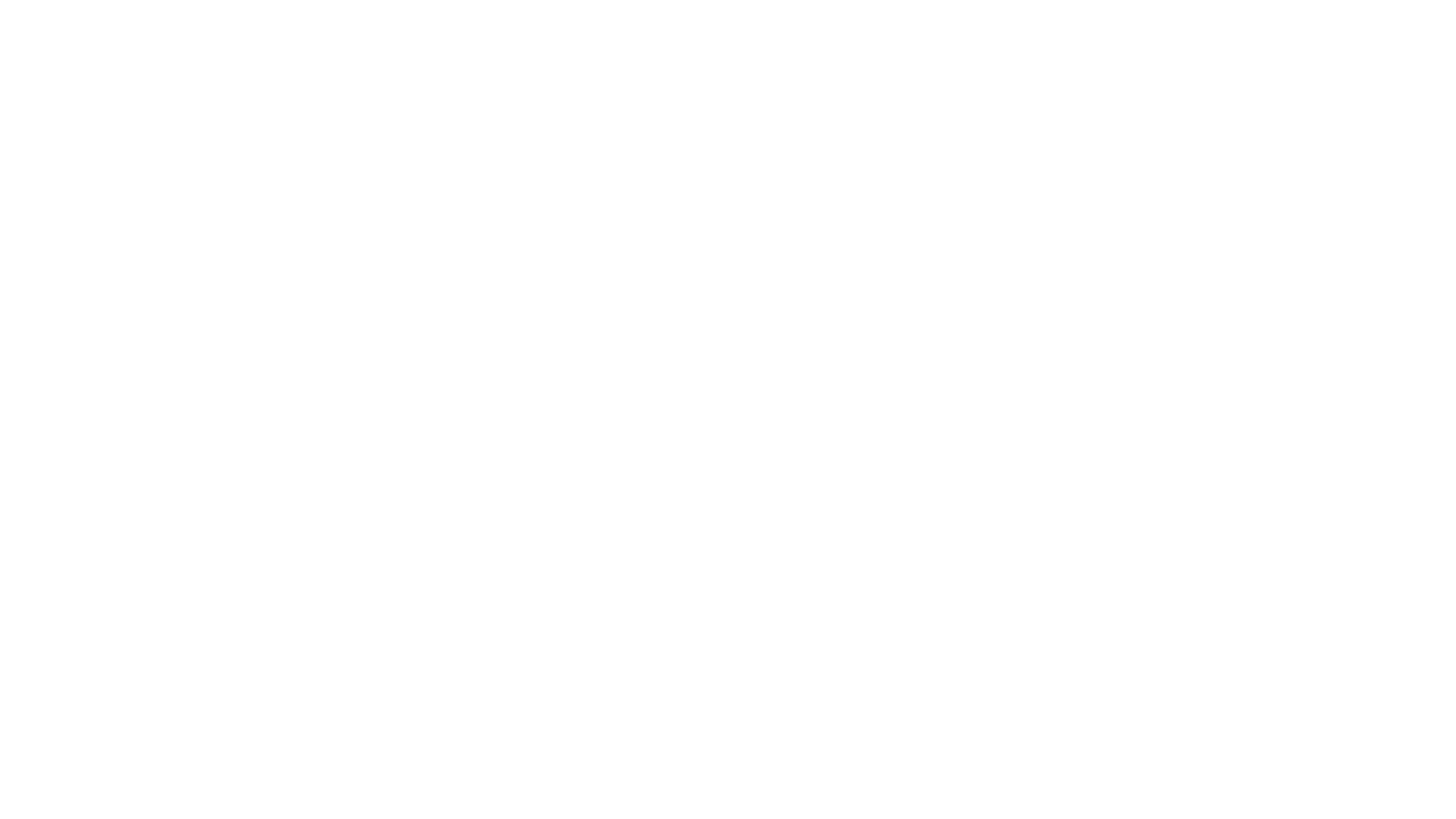 Ac eto, amheuon, ansicrwydd, gofidion!
Asesiadau ffurfiol o wahanol sgiliau a galluoedd ddim yn cyfateb i ddisgwyliadau rhieni ac athrawon.
Hyn yn peri gofid am fod y llwyddiant ysgubol nawr o dan bwysedd gan gefnogwyr a gwrthwynebwyr fel ei gilydd.
Rhai hyfforddwyr athrawon yn galw am ddulliau dysgu newydd, eraill yn mynnu gwahaniaethu rhwng iaith gyntaf ac ail iaith yn y dosbarth a gostwng y safonau disgwyliedig i bawb.
Sut i ymdopi â’r ymateb negyddol?
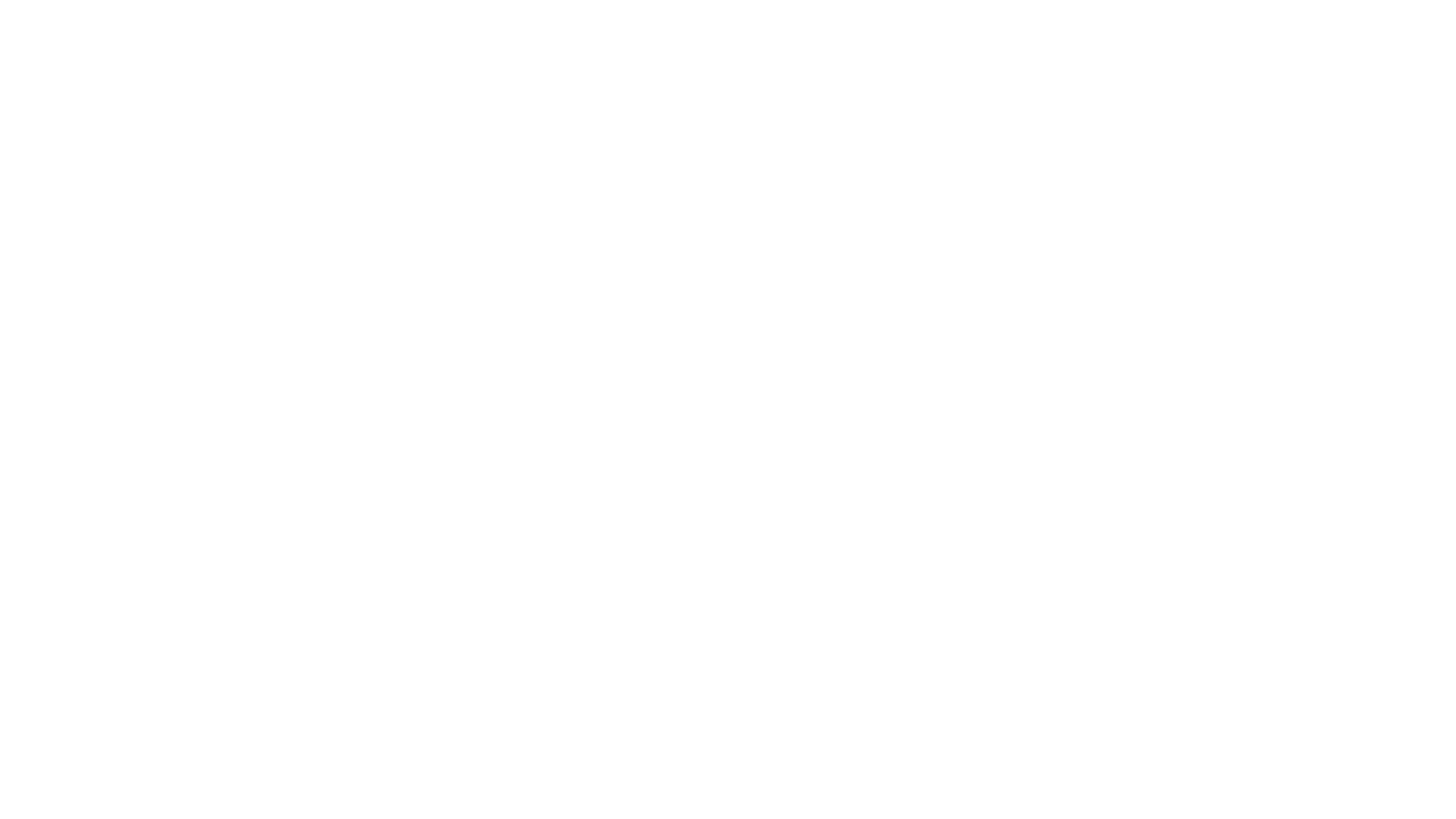 Nid yw caffael iaith o reidrwydd yn arwain at ddefnydd!
Ers ddiwedd cyfnod Ffranco mae gwyrth llwyddiant y Fasgeg wedi arwain at
	ddisgwyliadau afreal.
Y cyhoedd wedi derbyn propaganda y sefydliadau bod Fasgeg yn ddiogel ac yn gwbl angenrheidiol erbyn heddiw.
Y broblem sylfaenol yw sut i reoli disgwyliadau.
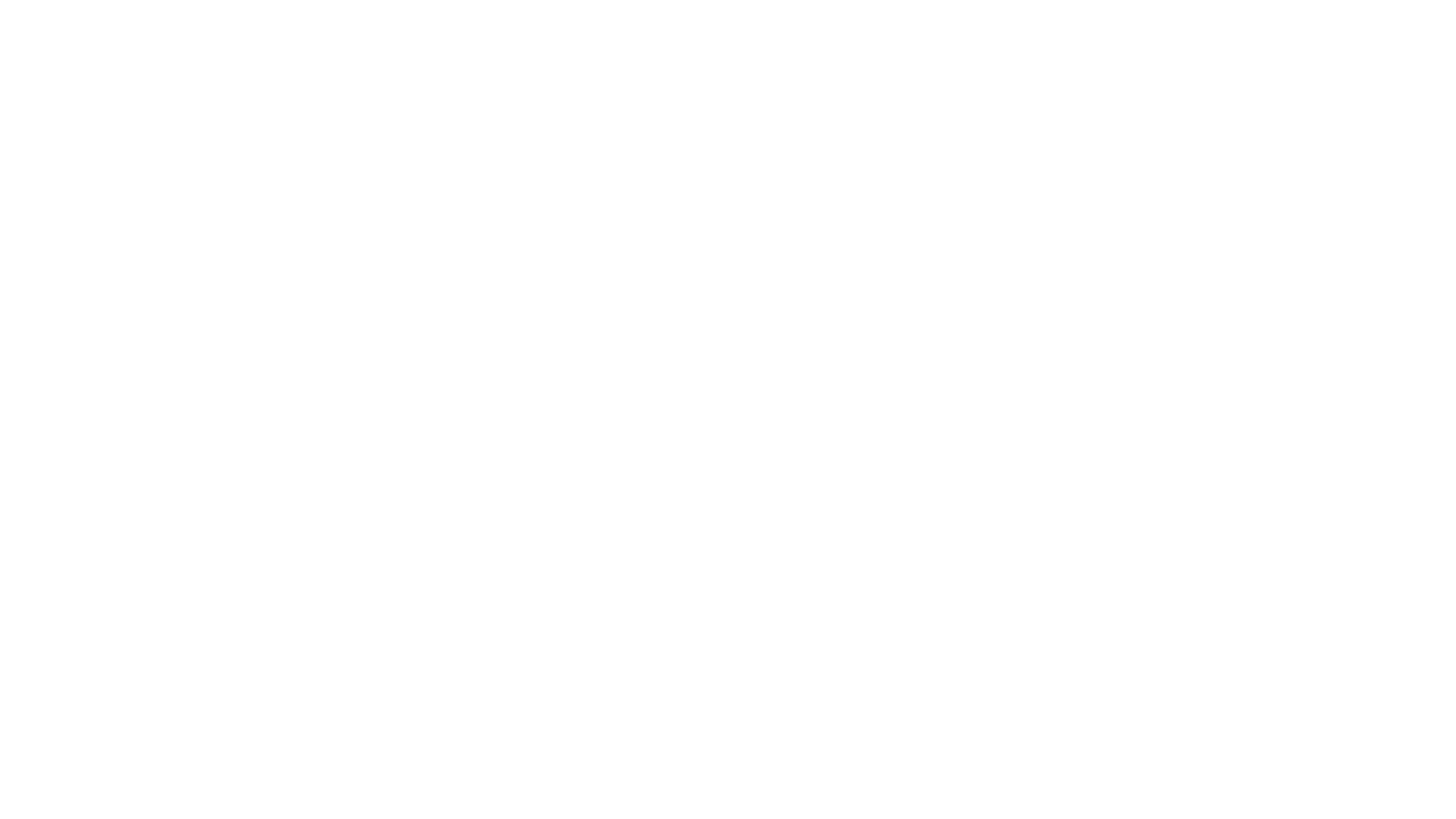 Mae cynyddu defnydd o’r Fasgeg yn her enfawr.
Tybiwyd y byddai cynyddu cyfanswm y siaradwyr drwy'r system addysg, o'r Fasgeg i Oedolion, o fentrau'r Llywodraeth a'r broses o ysgogi actorion yn gymdeithasol, yn trosglwyddo'n awtomatig i ddefnydd cymdeithasol y tu allan i addysg.
Hefyd wrth ystyried pwysau niferoedd a thrawsnewidiad economaidd-gymdeithasol y gweithlu sy'n gofyn am sgiliau uwch mewn Basgeg, cynigiwyd y byddai Basgeg yn gwbl ddiogel.
Mae ymchwil gan sefydliadau arbenigol fel soziolinguisoka klusterra yn cynnig diagnosis, methodoleg ar gyfer gwerthuso a syniadau ar gyfer gwella e.e. arrue (dadansoddiad), berbekin (hyfedredd llafar), aldahitz (hyrwyddo newid iaith ).
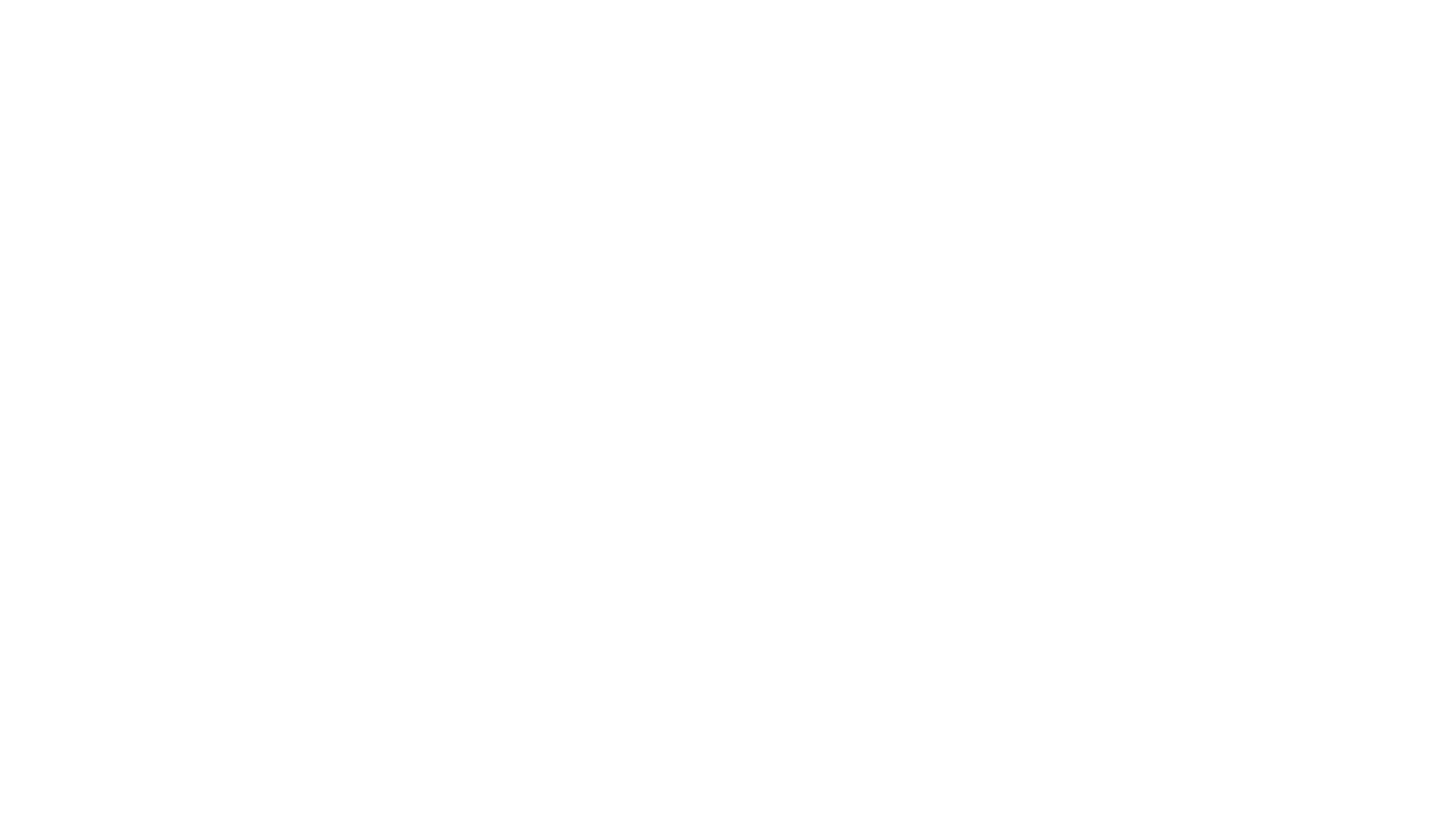 Gwers amlwg i ni wrth feddwl am greu miliwn o siaradwyr
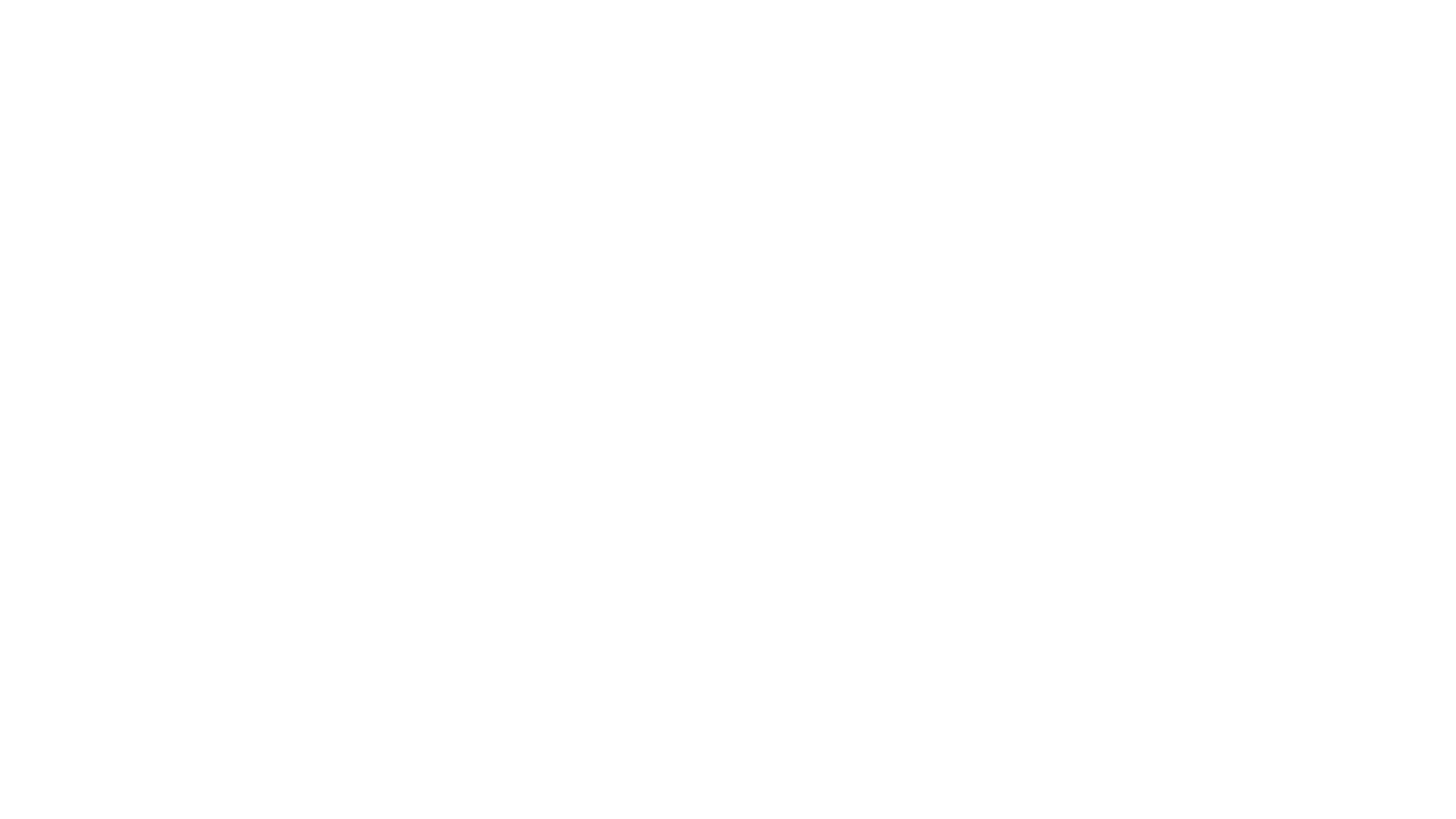 Siaradwyr Newydd
‘Cynllunwyr ieithyddol anweledig.’
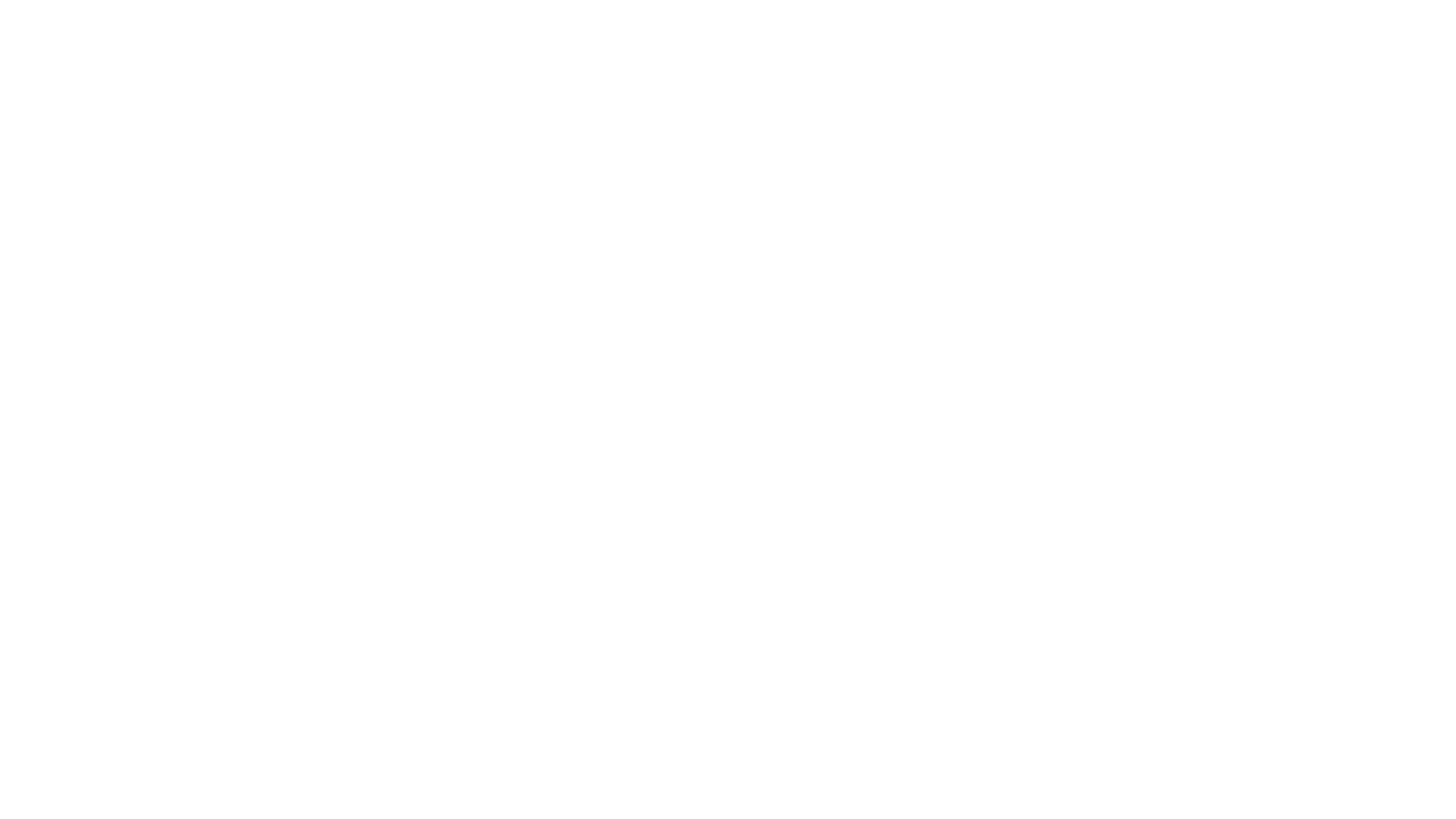 Y Mwyafrif
Natur ein data a’i defnydd, tystiolaeth yn amrywio
Sut y ffurfir a gweithredir polisiau iaith, addysg o fewn diwylliant gwleidyddol penodol?
Deall y cyfyngiadau
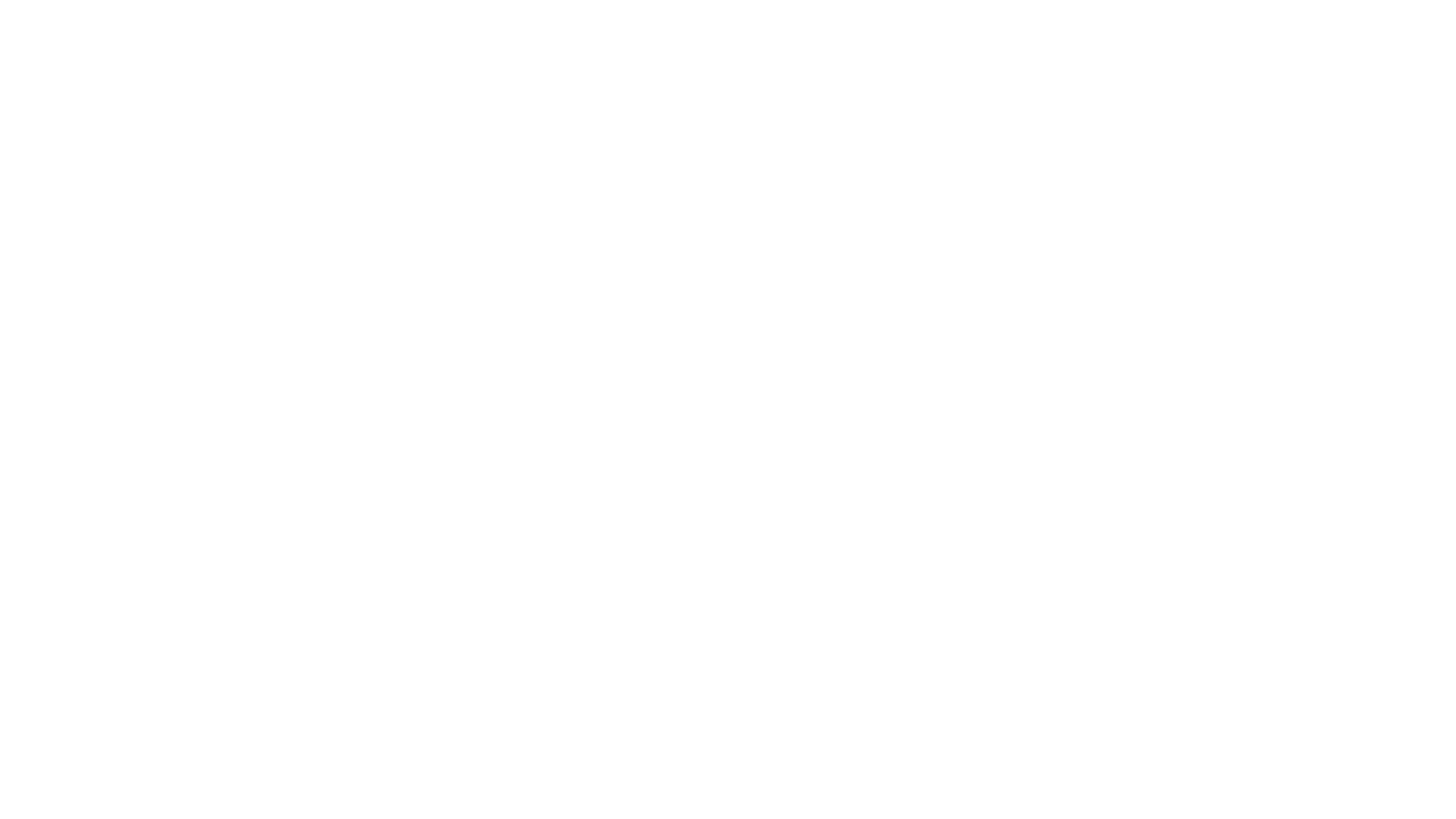 Rôl a Chyfraniad y Mwyafrif
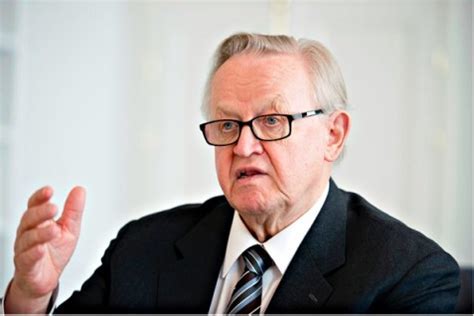 Martti Ahtisaari
Arlywydd y Findir 1994-2000
Cyfrifoldeb y Mwyafrif yw Diogelu’r Lleiafrif
Arwyddocâd y Mwyafrif
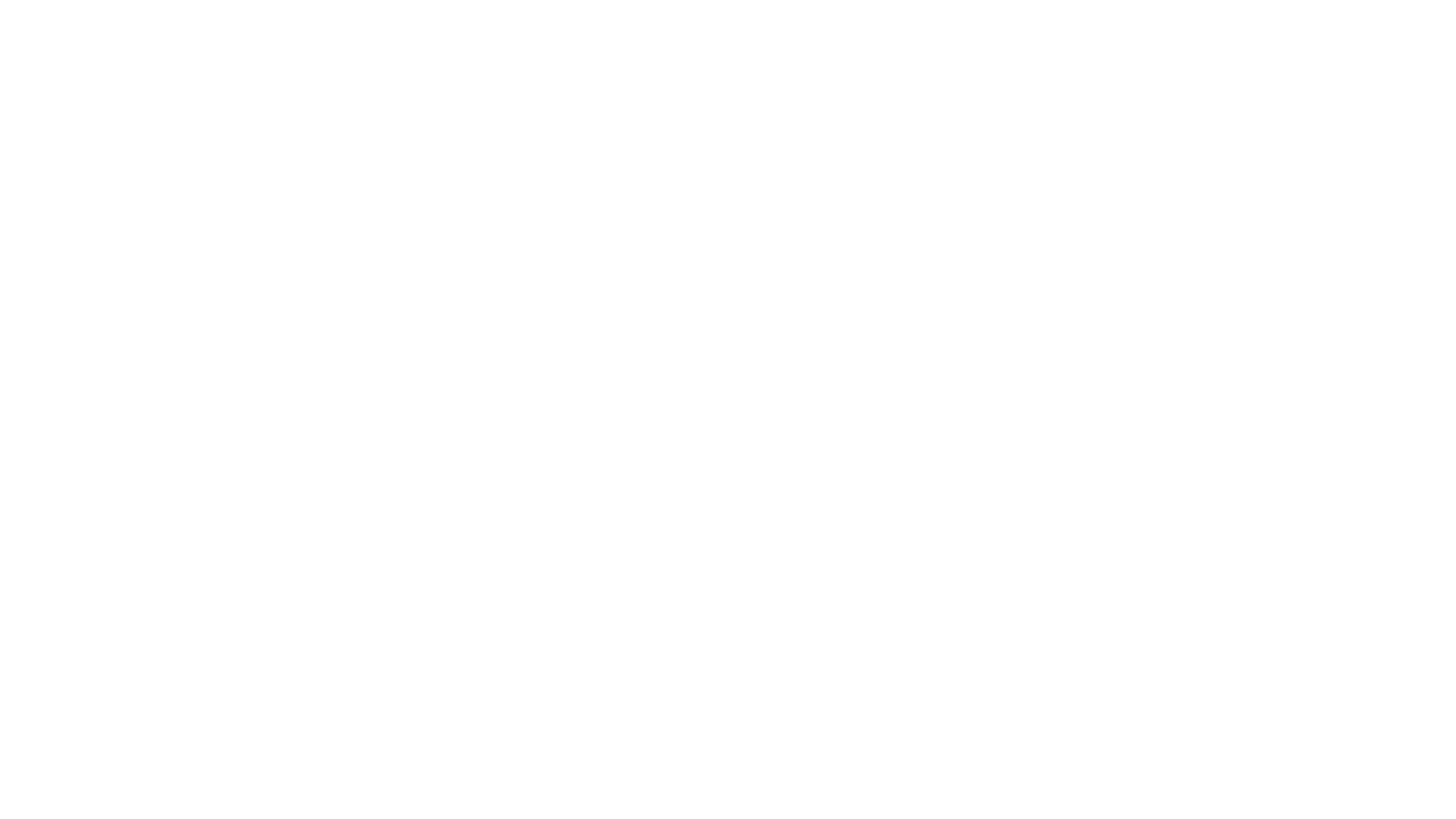 Cydymdreiddiad iaith ac economi
Cynllunio Rhanbarthol 
Datblygu is-strwythur gynhaliol


Methodologau a dulliau gwerthuso
Sut i brofi effaith a thraw effaith?
Sialensau
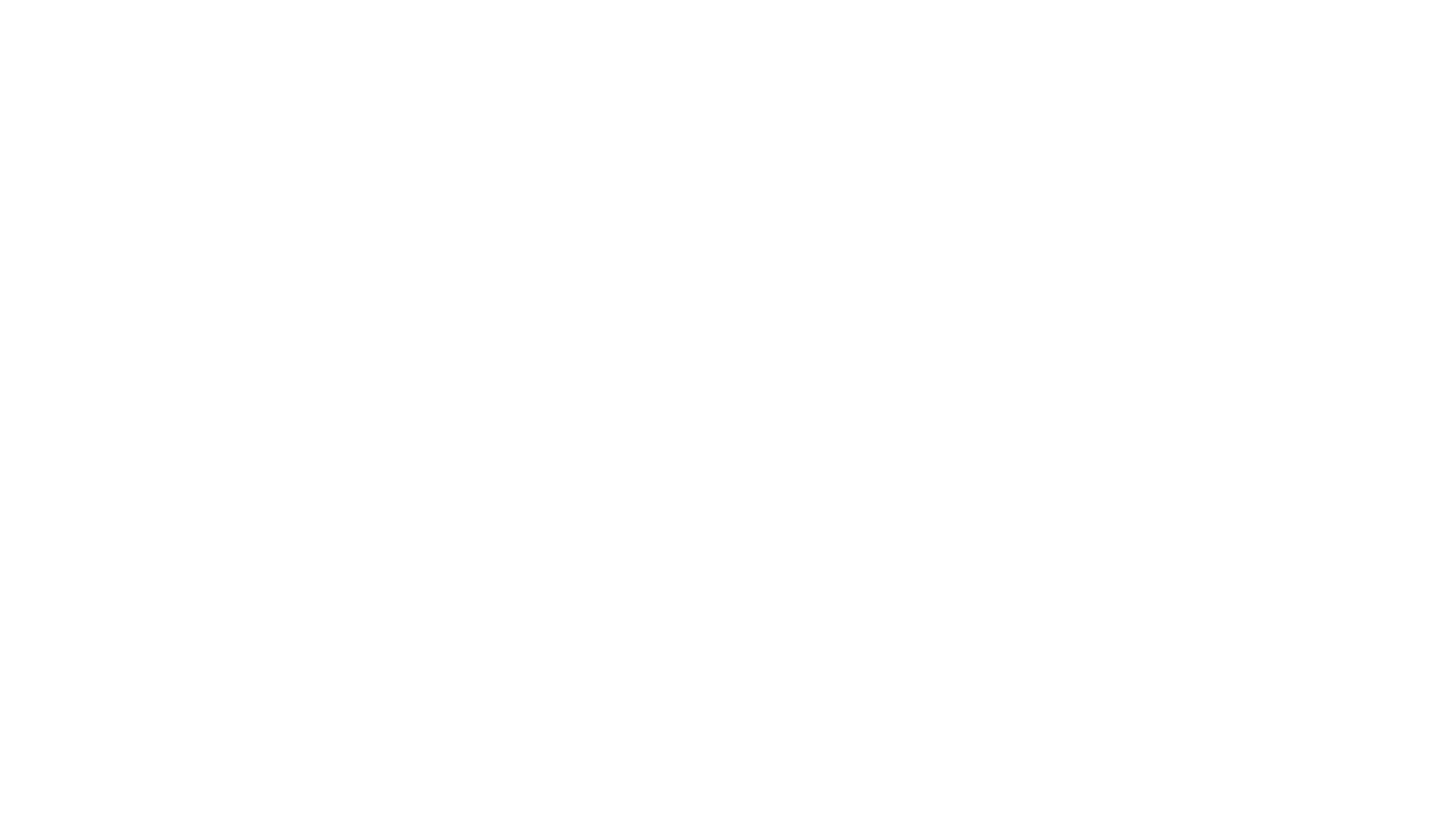 Cynllunio oddi uchod neu o lawr gwlad?
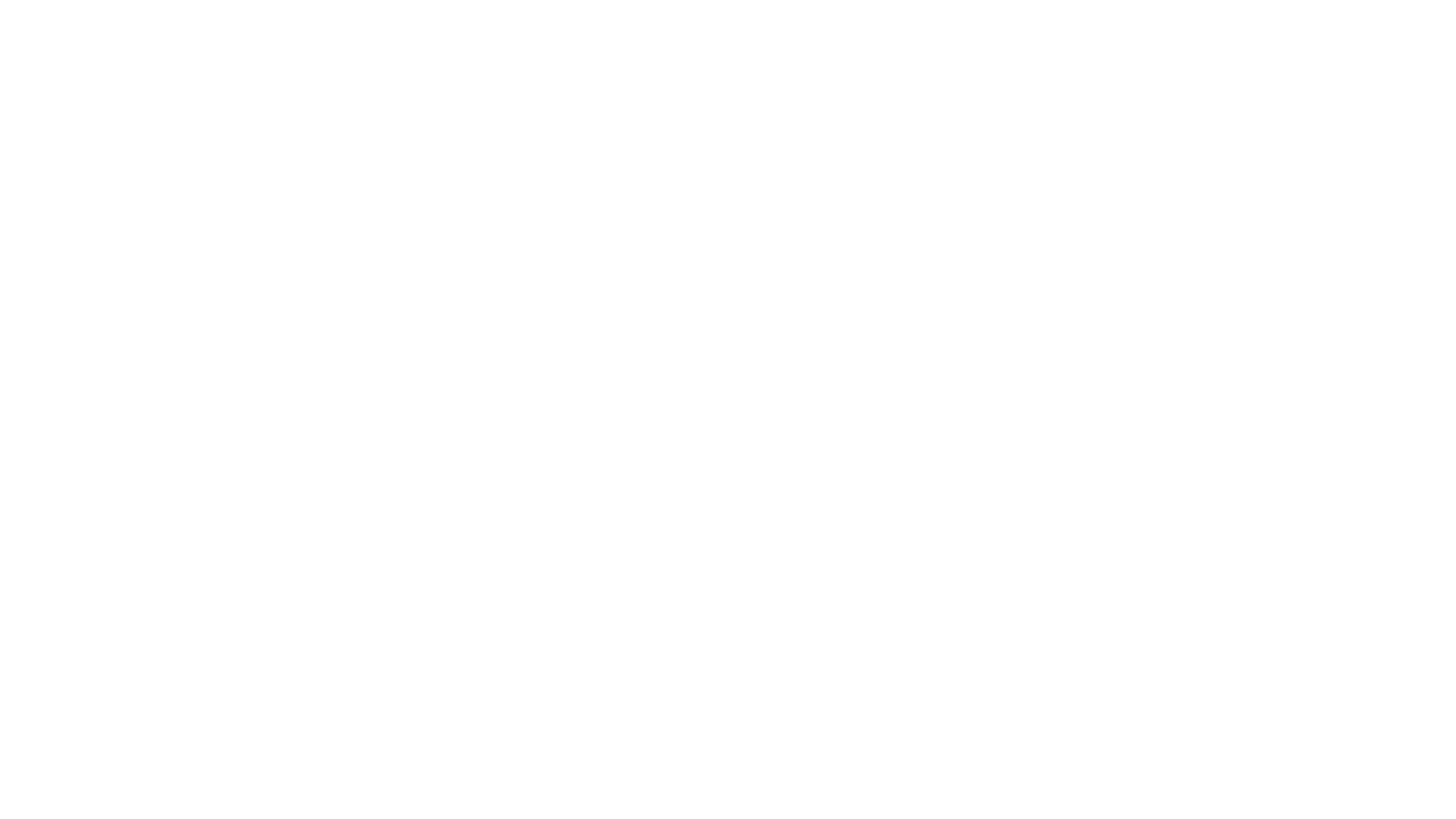 Hawdd ei gymeradwyo fel dull
 Anodd gweithredu
Ymyrraeth gymdeithasol fel methedoleg e.e. NESTA
Y Wedd Holistaidd
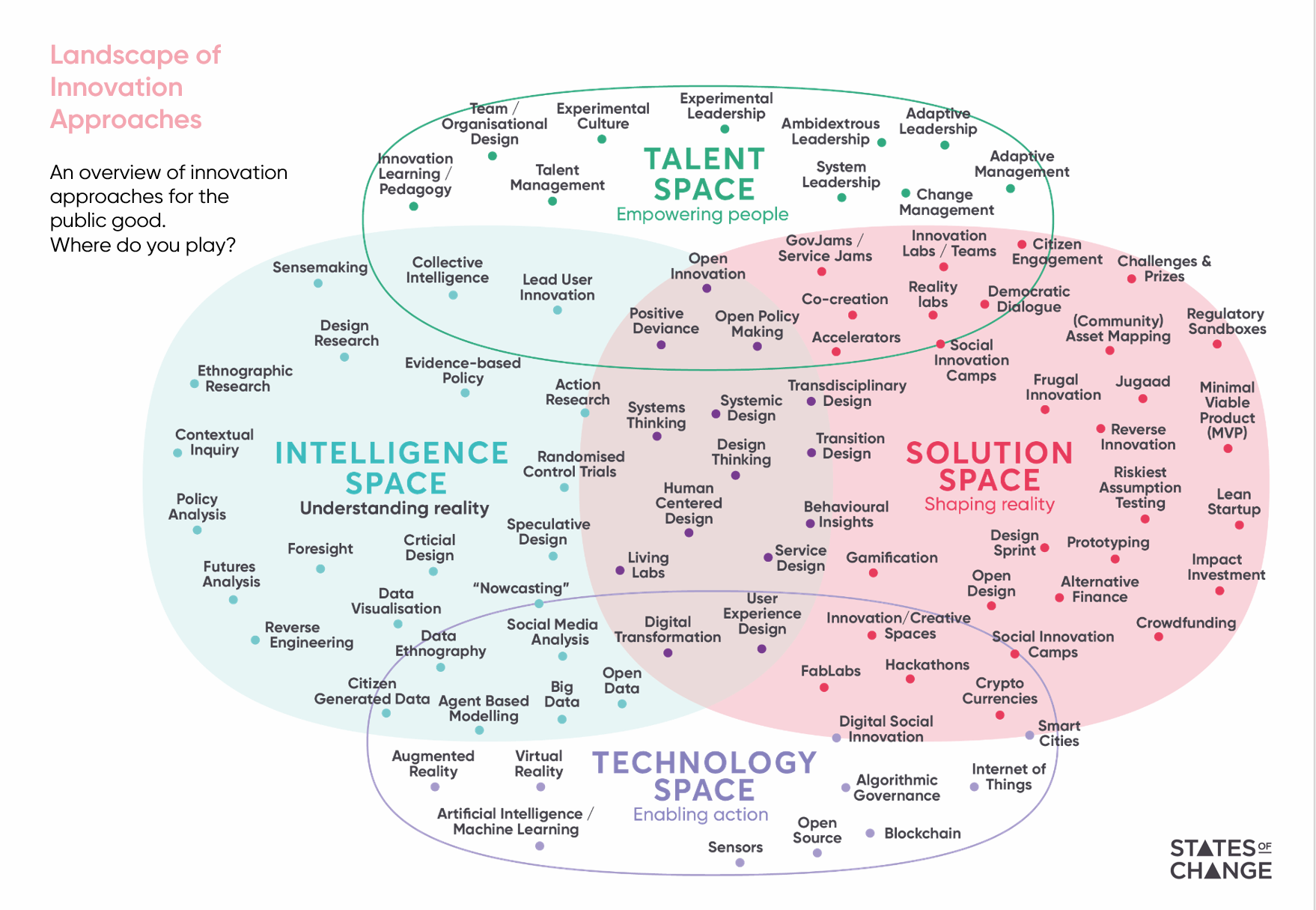 Not new



19th century reforms….cooperative and social business movements of Victorian era…
Gyda chaniatâd nesta
Ymchwil Rhyngwladol
Lle nesaf?
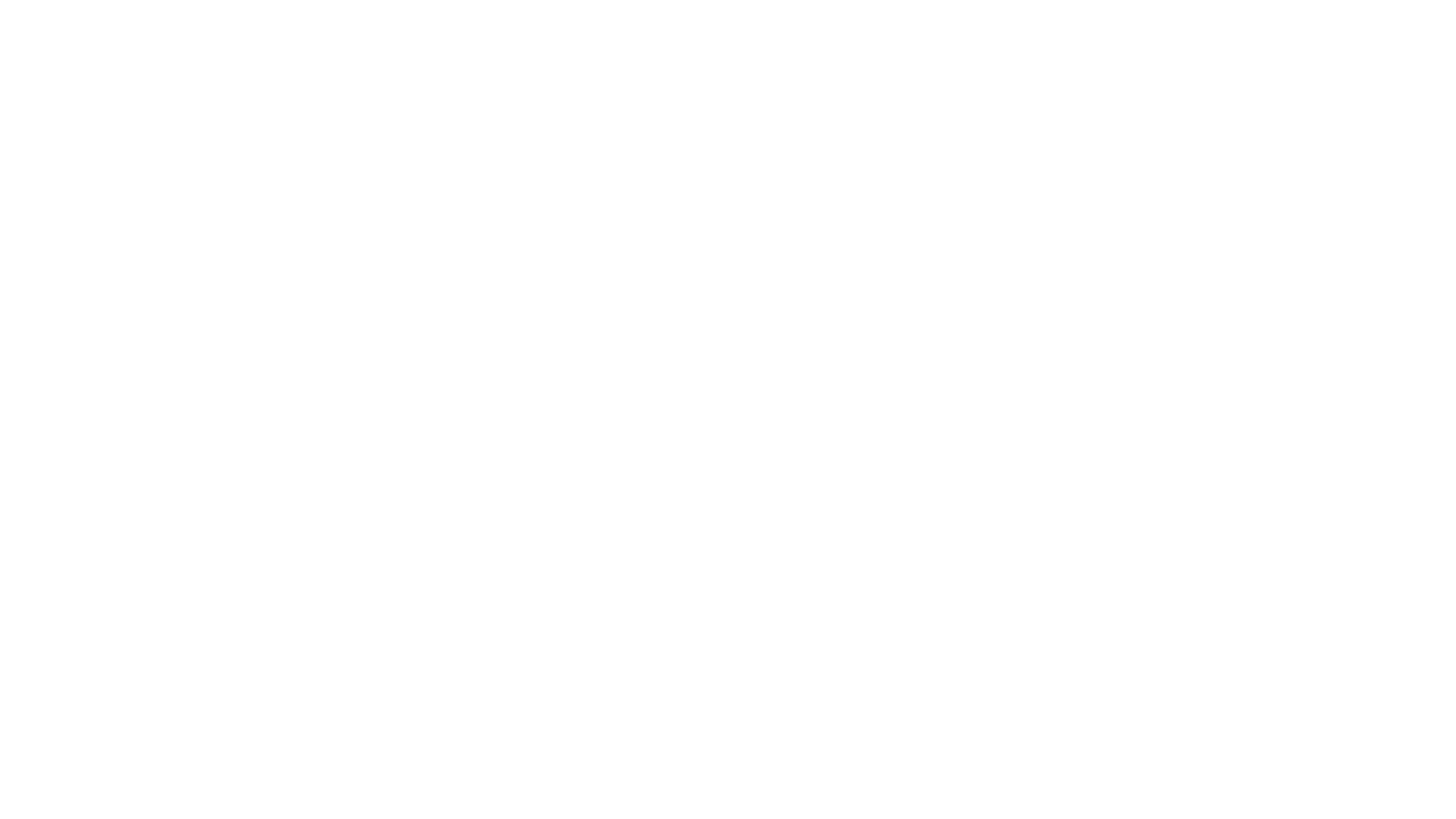 Polisi iaith mewn cyfnod o globaleiddio
Amseru, pwyslais, cyfeiriad!
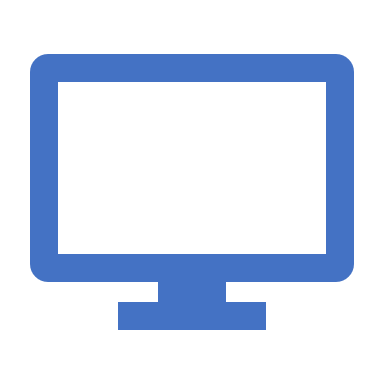 Dyma yn union y sefyllfa yng Nghatalwnia, Gwlad y Basg, Galicia, Slofenia ac yn y blaen.
Tyndra tair ffordd rhwng diddordebau iaith y mwyafrif, y lleiafrif ac ieithoedd dŵad.
Ateb rhai yw sicrhau bod y system addysg yn cynnig addysg ffurfiol yn yr iaith frodorol i bawb fel y bont yn gwbl ddwyieithog ac yn amlach na pheidio, amlieithog.
A ydyw Cymru yn barod i droi o wlad lled ddwyieithog i gymdeithas fwy amlieithog  ac os felly pa effaith caiff hwn ar ddyfodol y Gymraeg?
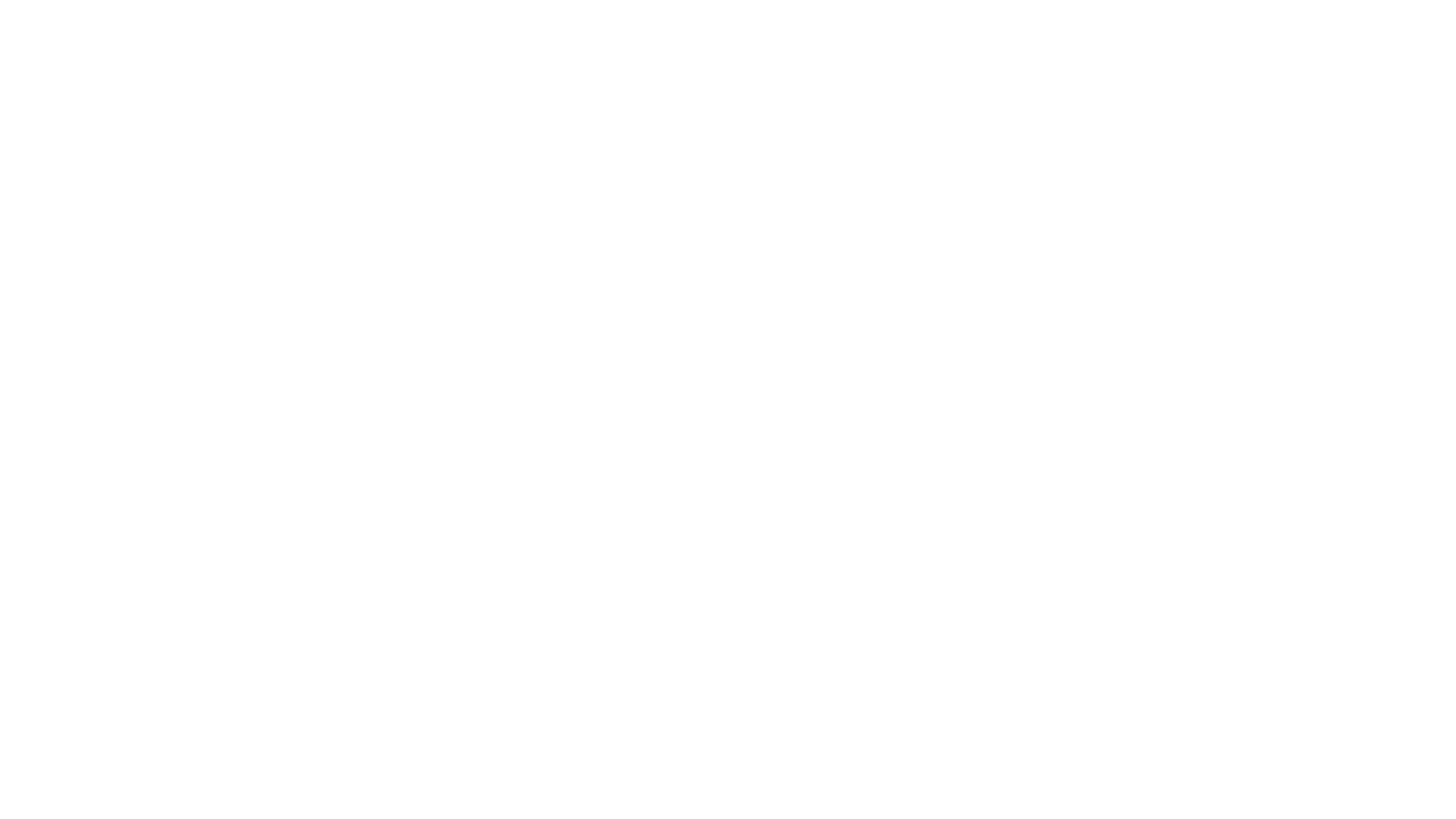 Cynyddu defnydd
Creu siaradwyr newydd
Datblygu hawliau ieithyddol (yr unigolyn a’r gymuned)
Sicrhau cysondeb polisi dros orwel hirach
Lledu cyfrifoldeb ac ymrwymiad y tu hwnt i wleidyddion a gweision sifil
Cefnogi gweithgaredd rhyngwladol ar faterion hyrwyddo iaith
Ymha ffordd fydd y Gyfundrefn Newydd yn: